时间：XX年XX月
项目人：PPT818
浪漫七夕
婚礼策划方案
婚礼主题
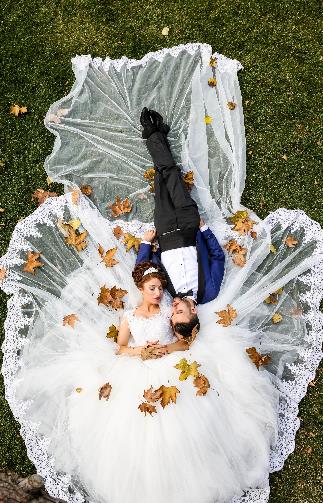 婚礼主题
单击此处编辑您要的内容，建议您在展示时采用微软雅黑字体，本模版所有图形线条及其相应素材均可自由编辑、改色、替换。单击此处编辑您要的内容，建议您在展示时采用微软雅黑字体，本模版所有图形线条及其相应素材均可自由编辑、改色、替换。
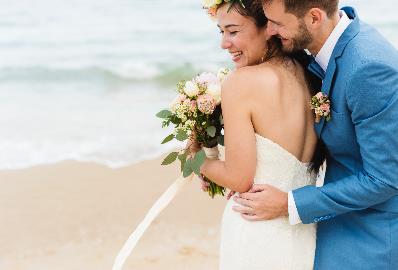 婚礼流程规划
01
点击输入小标题
点击输入小标题
点击输入小标题
点击此处替换文本点击此处替换文本点击此处替换文本点击此处替换文本
点击此处替换文本点击此处替换文本点击此处替换文本点击此处替换文本
点击此处替换文本点击此处替换文本点击此处替换文本点击此处替换文本
点击此处替换文本点击此处替换文本点击此处替换文本点击此处替换文本
婚礼流程
点击替换
文本内容
点击替换
文本内容
点击替换
文本内容
点击替换
文本内容
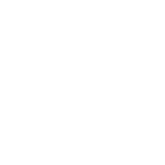 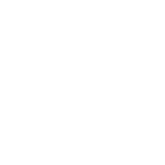 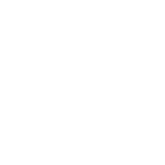 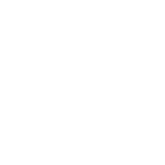 点击此处替换文本点击此处替换文本点击此处替换文本点击此处替换文本
点击此处替换文本点击此处替换文本点击此处替换文本点击此处替换文本
点击此处替换文本点击此处替换文本点击此处替换文本点击此处替换文本
点击此处替换文本点击此处替换文本点击此处替换文本点击此处替换文本
婚礼流程
点击替换
文本内容
点击替换
文本内容
点击替换
文本内容
点击替换
文本内容
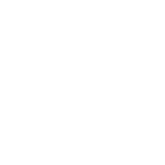 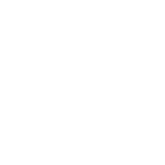 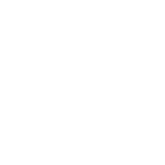 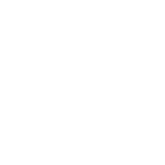 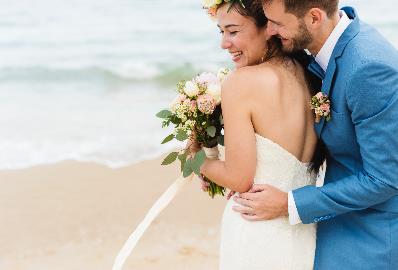 婚礼流程细节
02
点击输入小标题
点击输入小标题
点击输入小标题
婚礼亮点
点击替换文本内容
点击替换文本内容
点击替换文本内容
点击替换文本内容
点击替换文本内容
点击此处替换文本点击此处替换文本点击此处替换文本点击此处替换文本
点击此处替换文本点击此处替换文本点击此处替换文本点击此处替换文本
点击此处替换文本点击此处替换文本点击此处替换文本点击此处替换文本
点击此处替换文本点击此处替换文本点击此处替换文本点击此处替换文本
点击替换文本内容
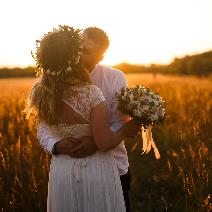 点击替换文本内容
点击替换文本内容
婚礼亮点
点击此处替换文本
点击此处替换文本
点击此处替换文本
点击此处替换文本点击此处替换文本
点击此处替换文本点击此处替换文本
点击此处替换文本点击此处替换文本
点击此处替换文本
点击此处替换文本
点击此处替换文本
点击此处替换文本点击此处替换文本
点击此处替换文本点击此处替换文本
点击此处替换文本点击此处替换文本
点击此处替换文本点击此处替换文本点击此处替换文本点击此处替换文本58pic点击此处替换文本点击此处替换文本点击此处替换文本点击此处替换文本


.
婚礼亮点
点击替换文本内容
A
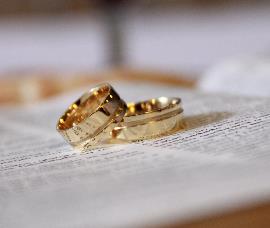 点击此处替换文本点击此处替换文本

点击此处替换文本点击此处替换文本
点击替换文本内容
B
点击此处替换文本点击此处替换文本
点击替换文本内容
C
点击此处替换文本点击此处替换文本

点击此处替换文本点击此处替换文本
婚礼亮点
04
01
点击替换文本内容
点击替换文本内容
点击此处替换文本点击此处替换文本
点击此处替换文本点击此处替换文本
03
02
05
06
点击替换文本内容
点击替换文本内容
点击替换文本内容
点击替换文本内容
点击此处替换文本点击此处替换文本
点击此处替换文本点击此处替换文本

.
点击此处替换文本点击此处替换文本
点击此处替换文本点击此处替换文本
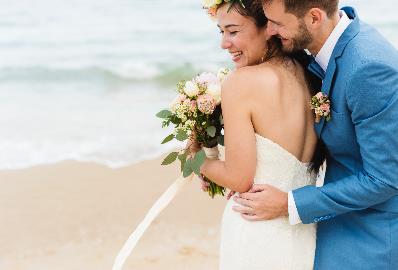 婚礼流程效果
03
点击输入小标题
点击输入小标题
点击输入小标题
02
01
03
婚礼亮点
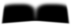 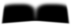 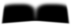 双击输入替换内容
双击输入替换内容
双击输入替换内容
双击输入替换内容
双击输入替换内容
双击输入替换内容
双击输入替换内容
婚礼亮点
婚礼亮点
02
点击此处替换文本点击此处替换文本点击此处替换文本点击此处替换文本
01
点击此处替换文本点击此处替换文本点击此处替换文本点击此处替换文本
04
点击此处替换文本点击此处替换文本点击此处替换文本点击此处替换文本
03
点击此处替换文本点击此处替换文本点击此处替换文本点击此处替换文本
输入标题
输入标题
输入标题
输入标题
婚礼亮点
点击替换文本
点击替换文本
点击替换文本
点击替换文本
点击此处替换文本点击此处替换文本
点击此处替换文本点击此处替换文本
点击此处替换文本点击此处替换文本
点击此处替换文本点击此处替换文本
点击此处替换文本点击此处替换文本点击此处替换文本点击此处替换文本
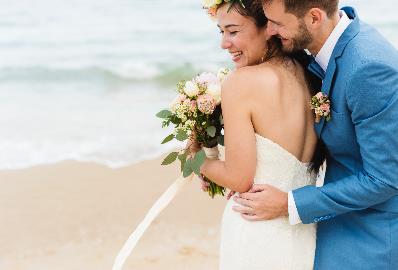 婚礼物料设计
04
点击输入小标题
点击输入小标题
点击输入小标题
物料设计
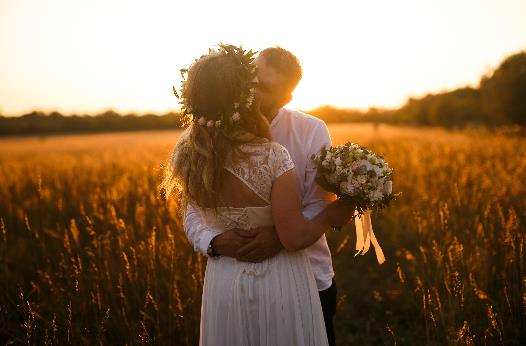 婚礼现场布置：
点击此处替换文本点击此处替换文本点击此处替换文本点击此处替换文本
物料设计
双击输入替换内容
双击输入替换内容
双击输入替换内容
双击输入替换内容
时间：XX年XX月
项目人：PPT818
浪漫七夕
感谢您的观看